تـرنيــمة
انت تحطم القيود
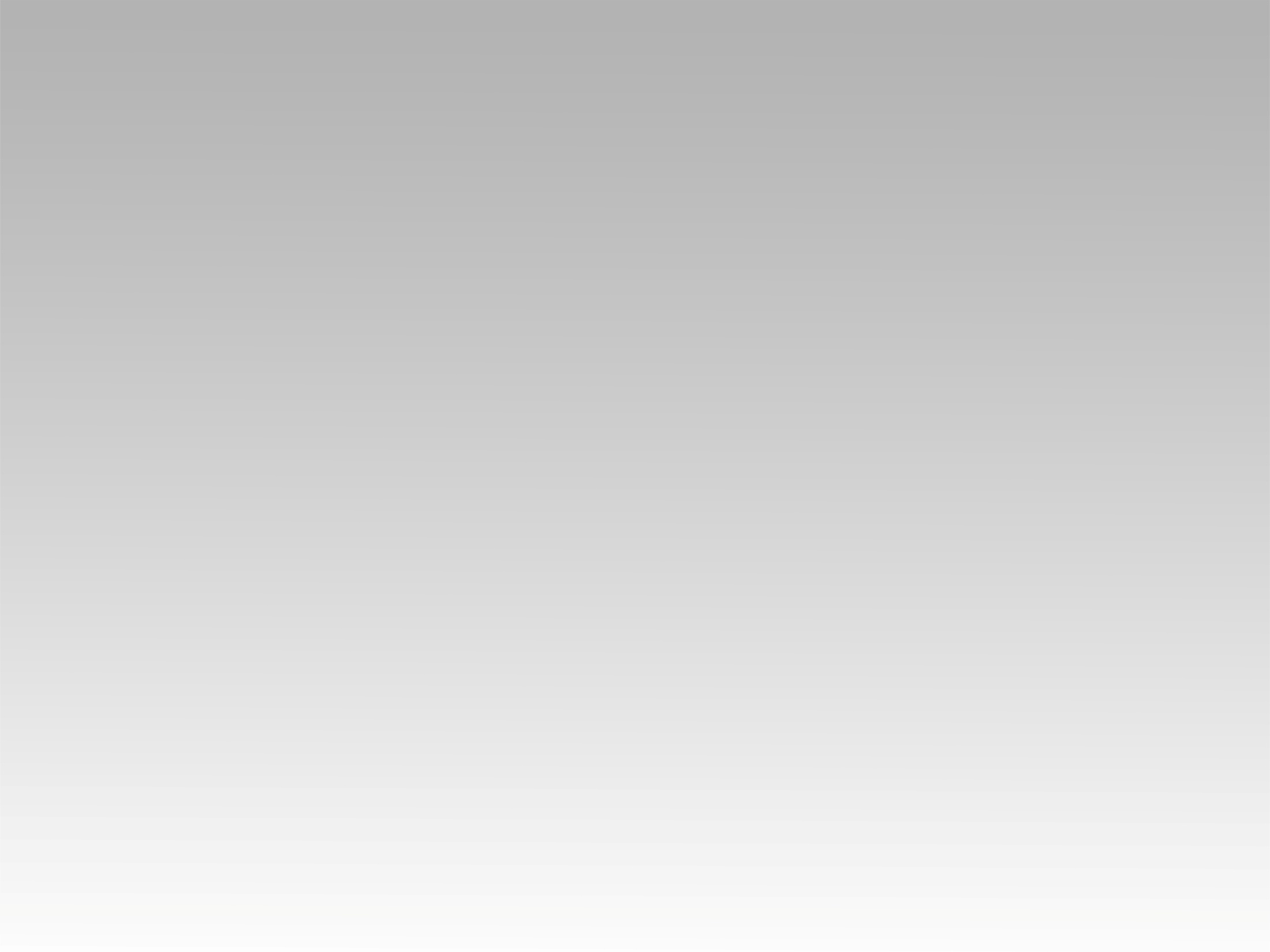 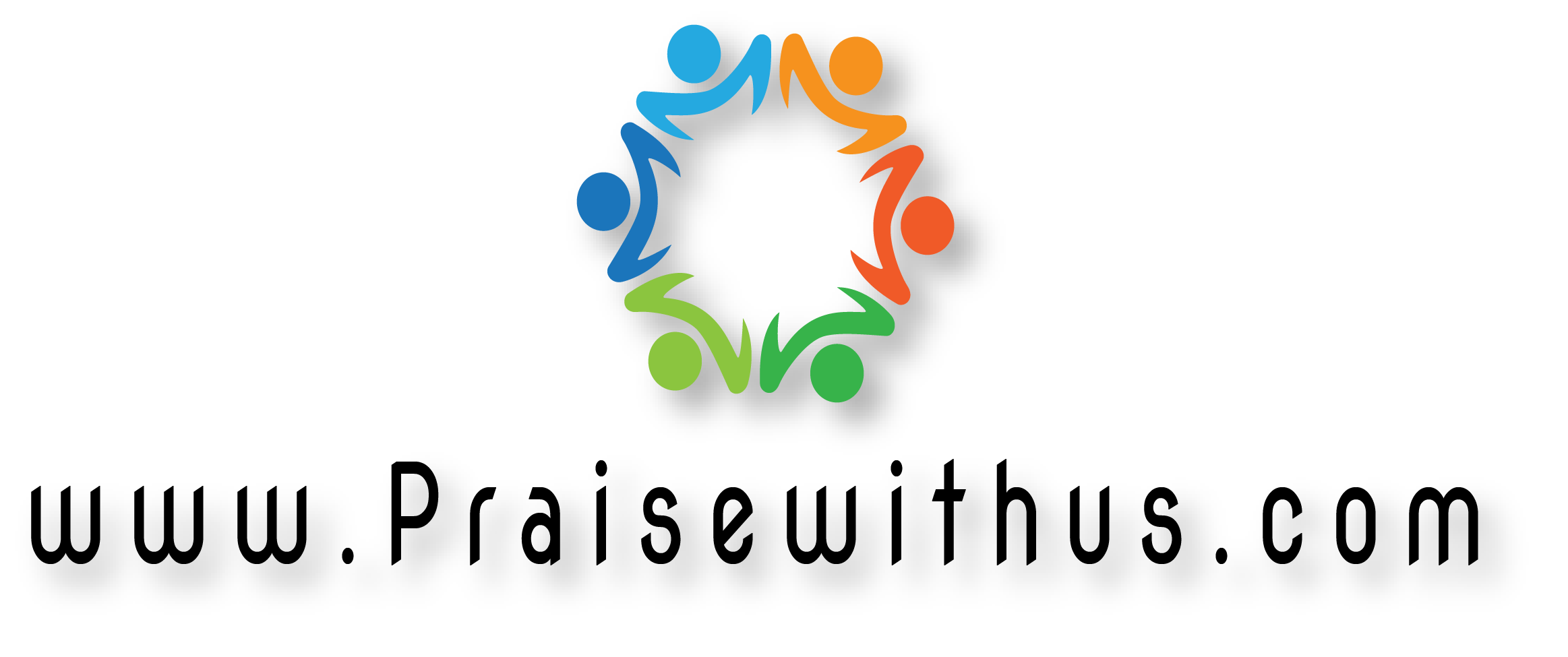 1-أنت تحطم القيود 
وأنت تكشف الأسراروكل قلب في جمود 
بلمستك يحال نار
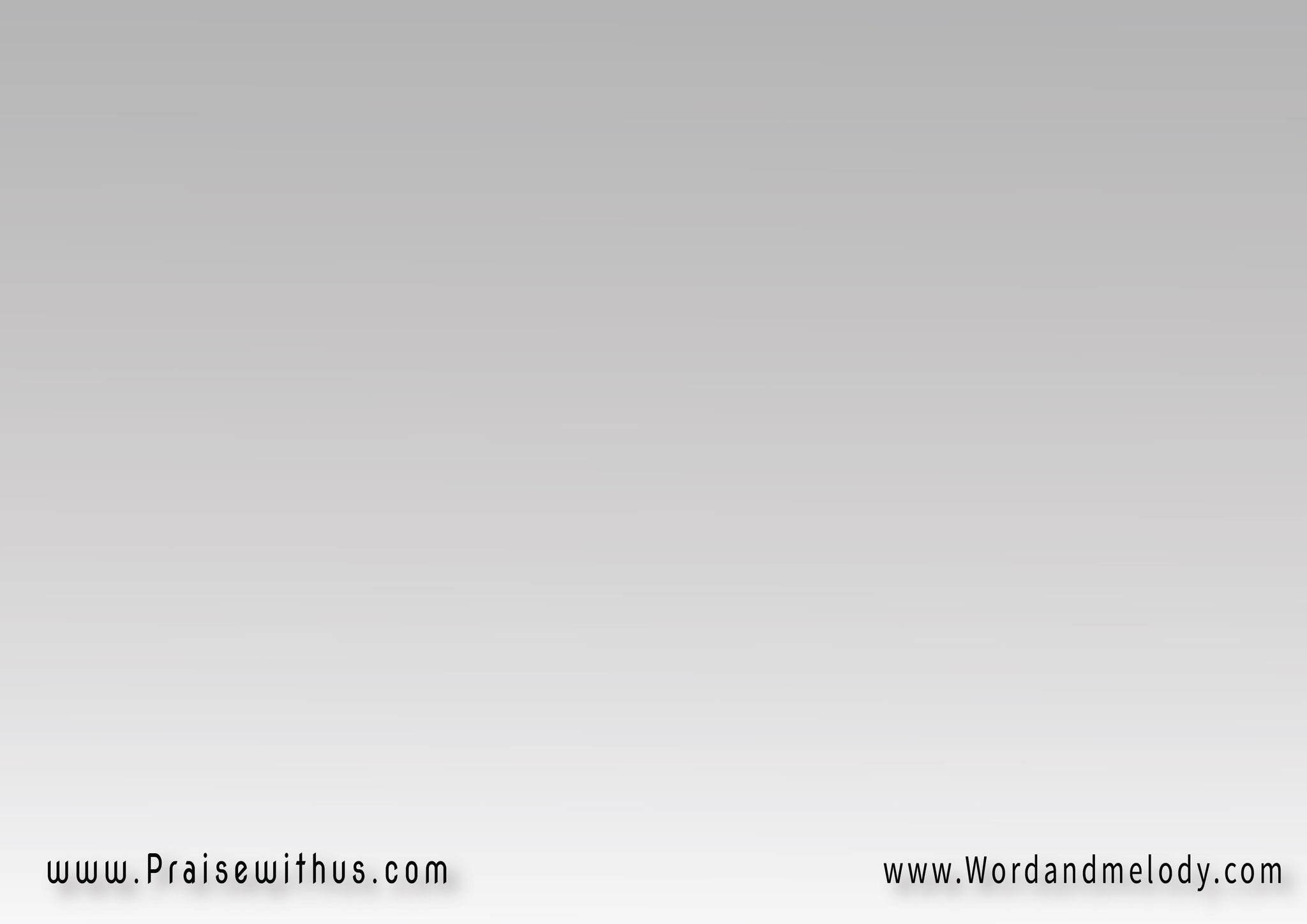 أنت بالحب تسود 
أنت تهدم الأسواروتخلص من يعود 
أنت قدوس وبار
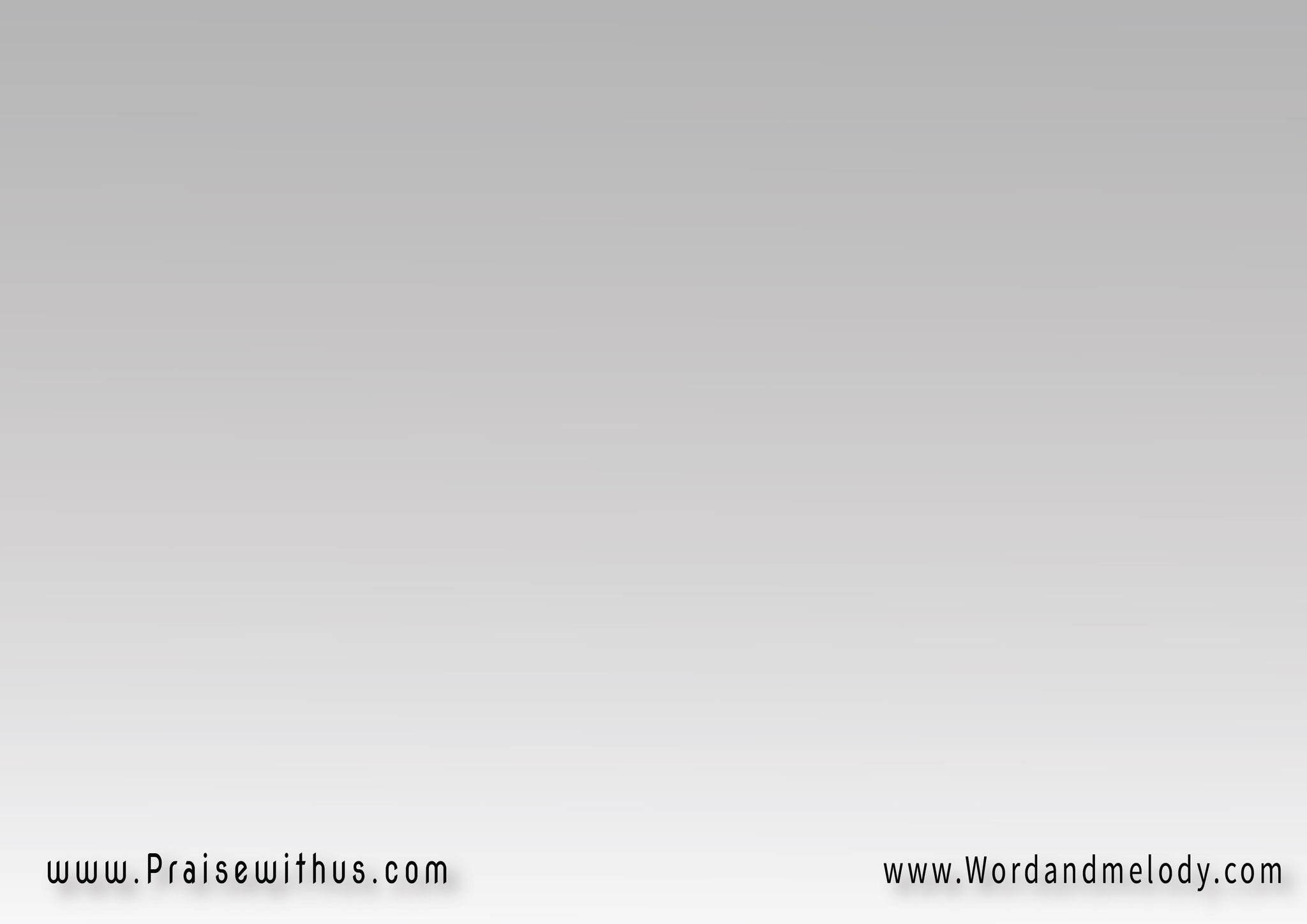 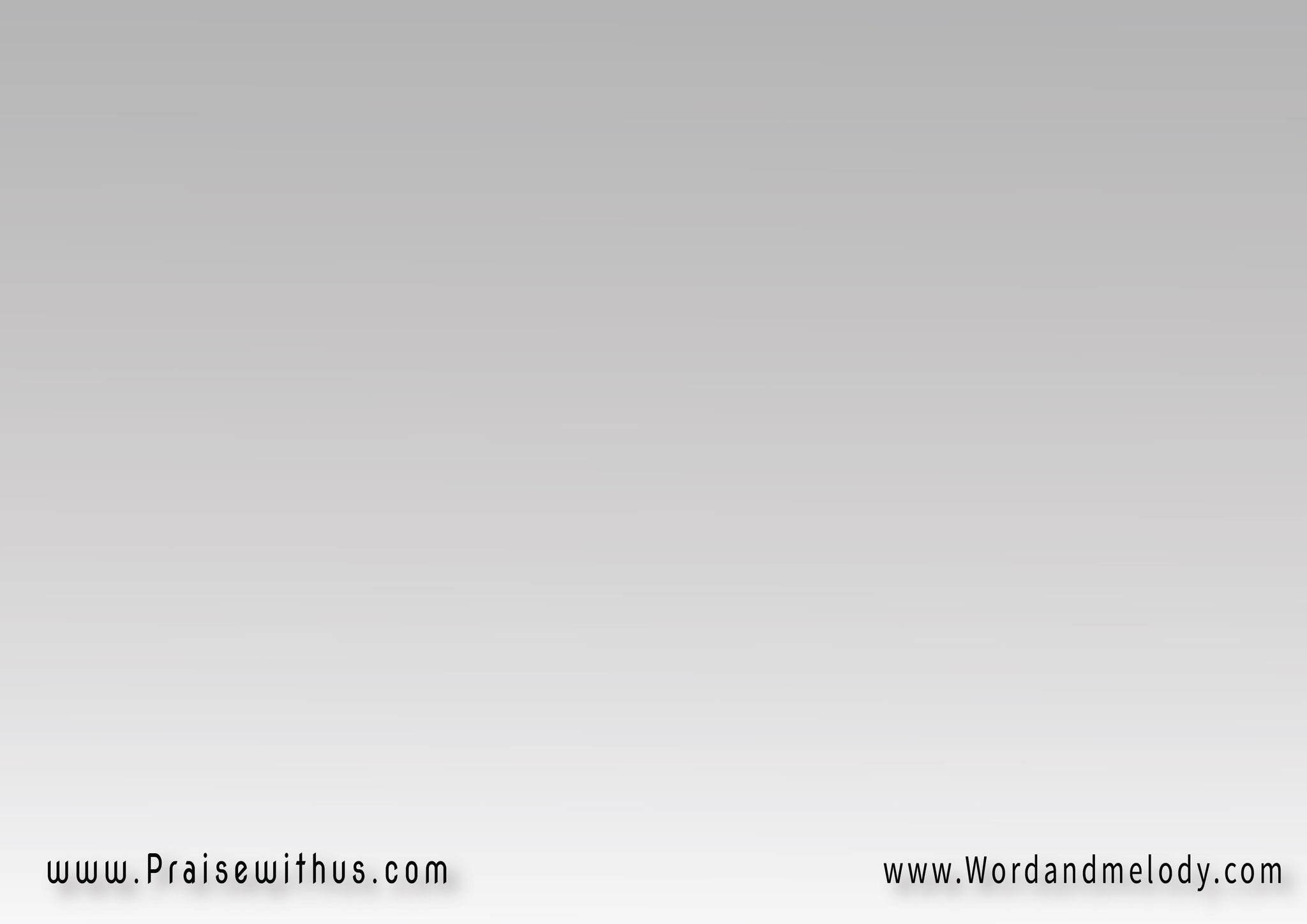 والآن أنت بينناولست عنا ببعيدفاسمع لنا واملأنابروحك من جديد
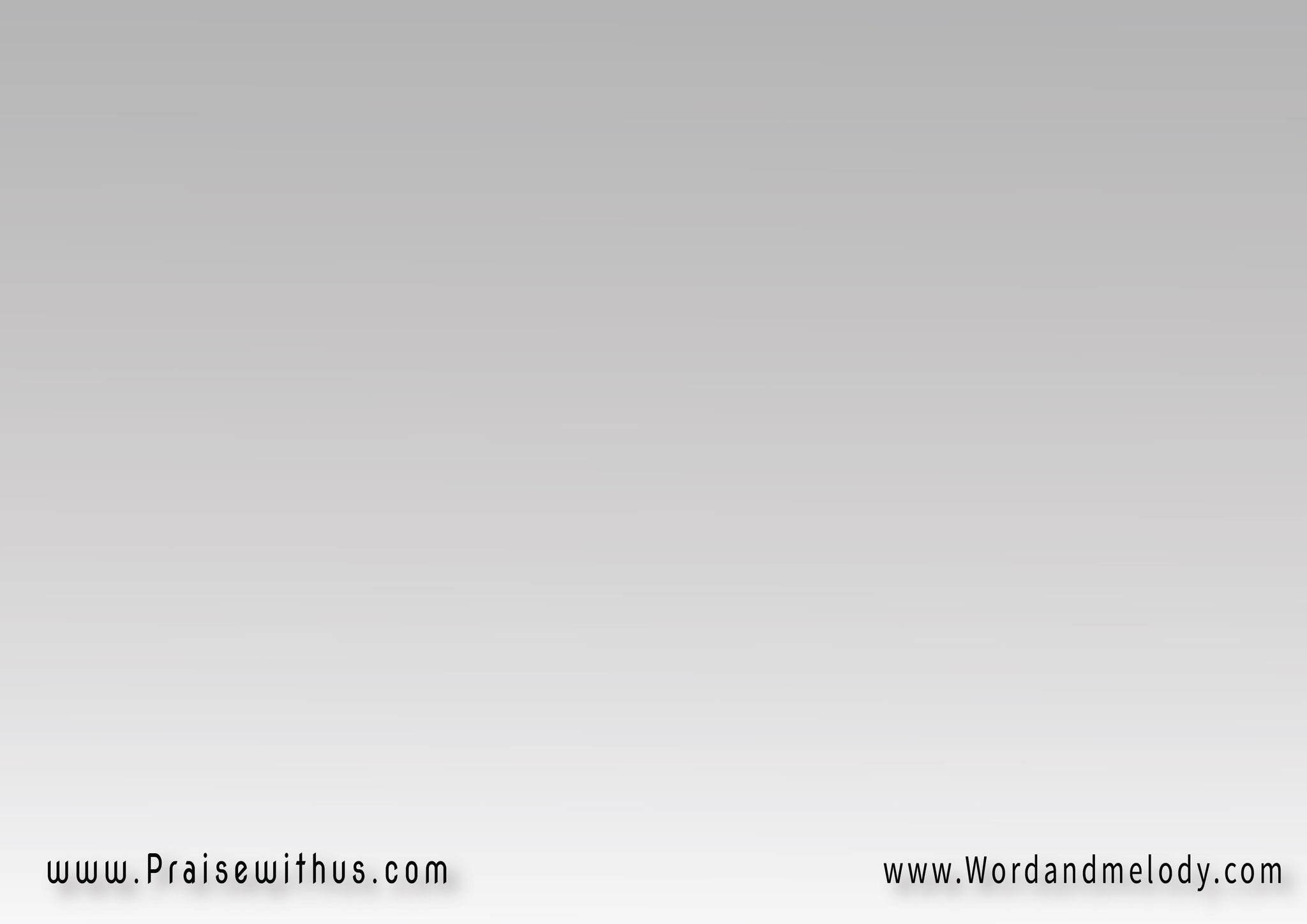 فتهتفن أعماقناومعك شيئاً لا نريدويشهد سلوكنابأنك رب مجيد
2- بك تهدأ البحورأنت تمنح السلامأنت تغفر الشرورأنت تستر الآثام
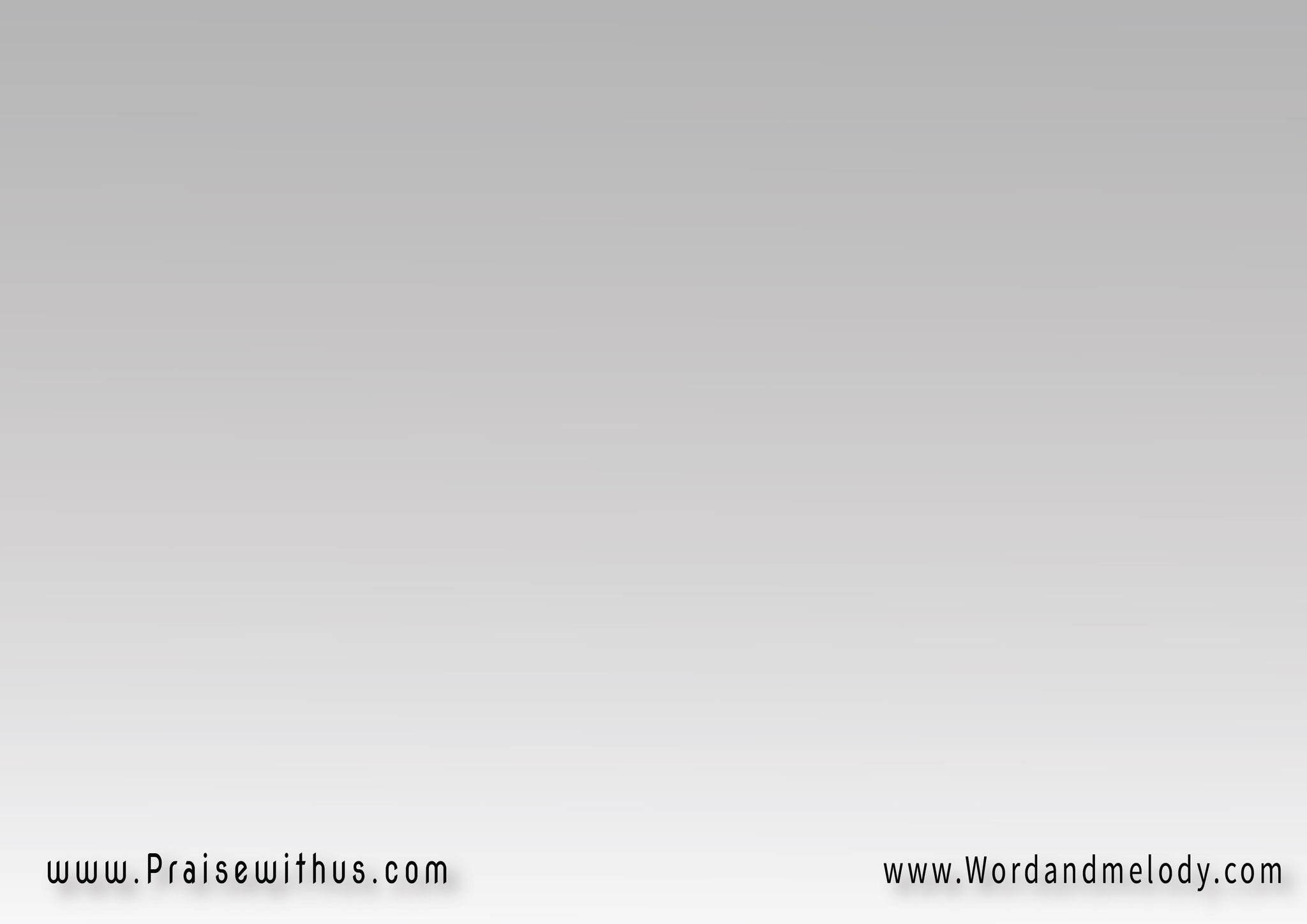 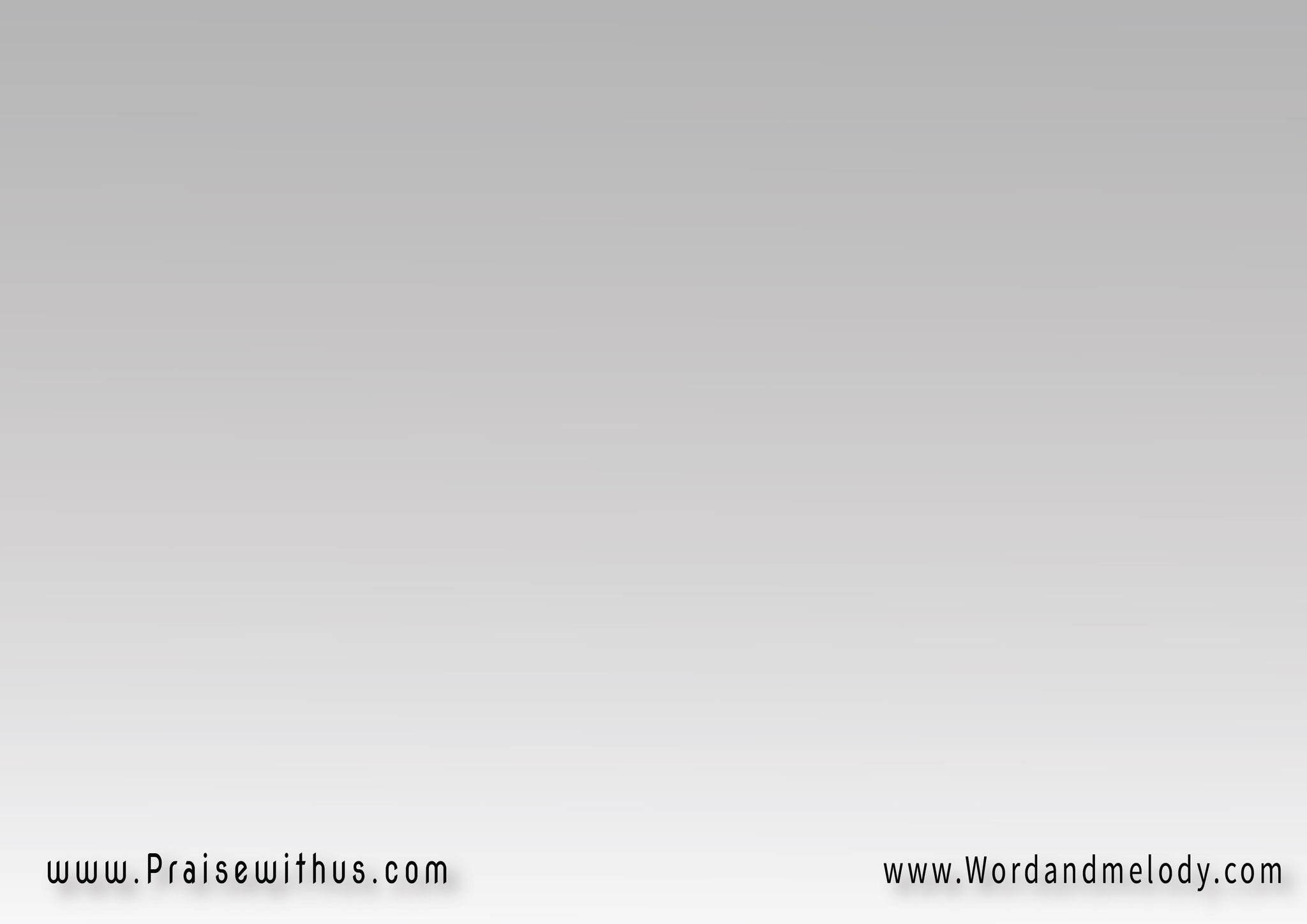 أنت للقلب سرورأنت للنفس شفاءوالآيام إذ تدورأنت تضمن السماء
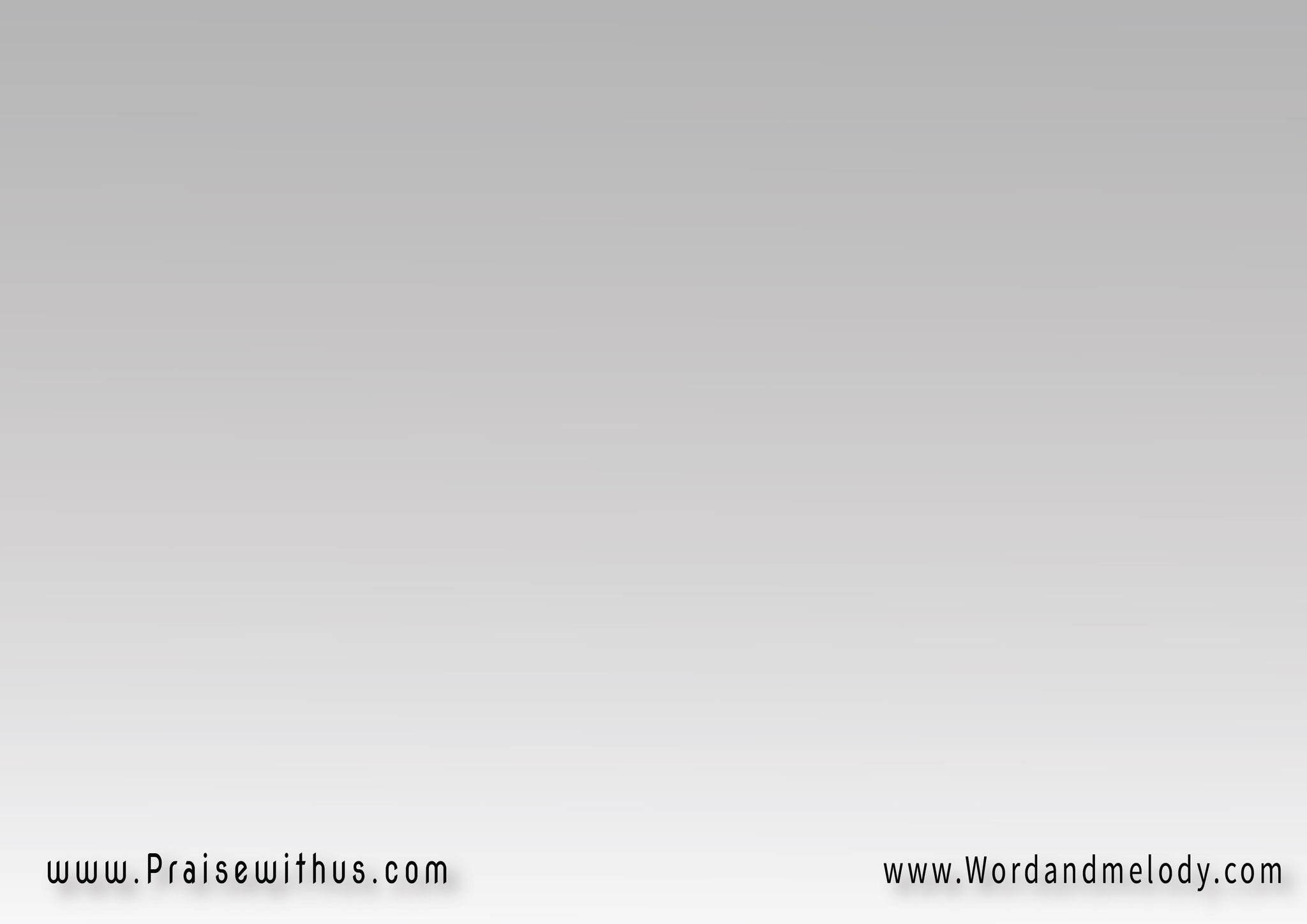 والآن أنت بينناولست عنا ببعيدفاسمع لنا واملأنابروحك من جديد
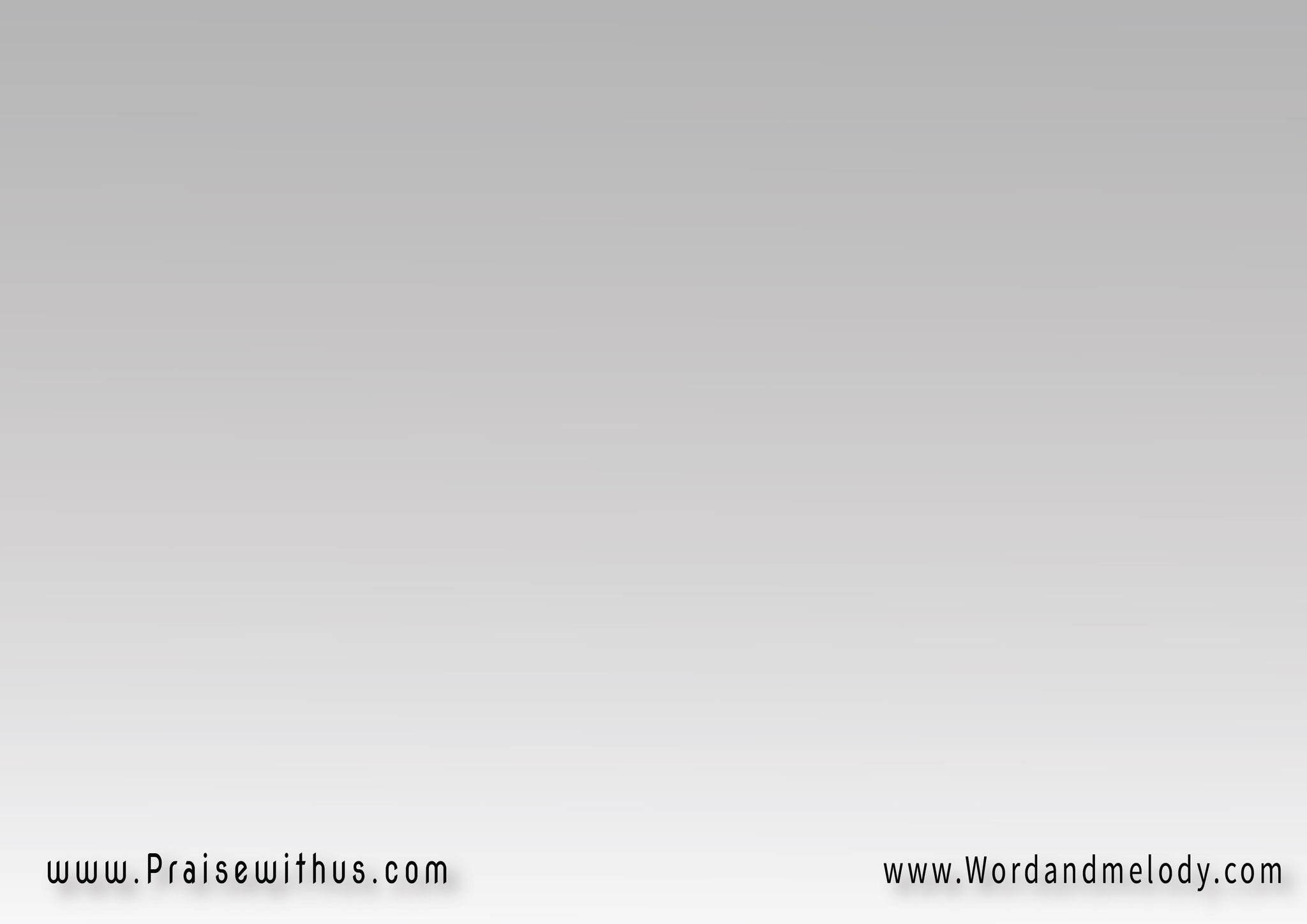 فتهتفن أعماقناومعك شيئاً لا نريدويشهد سلوكنابأنك رب مجيد
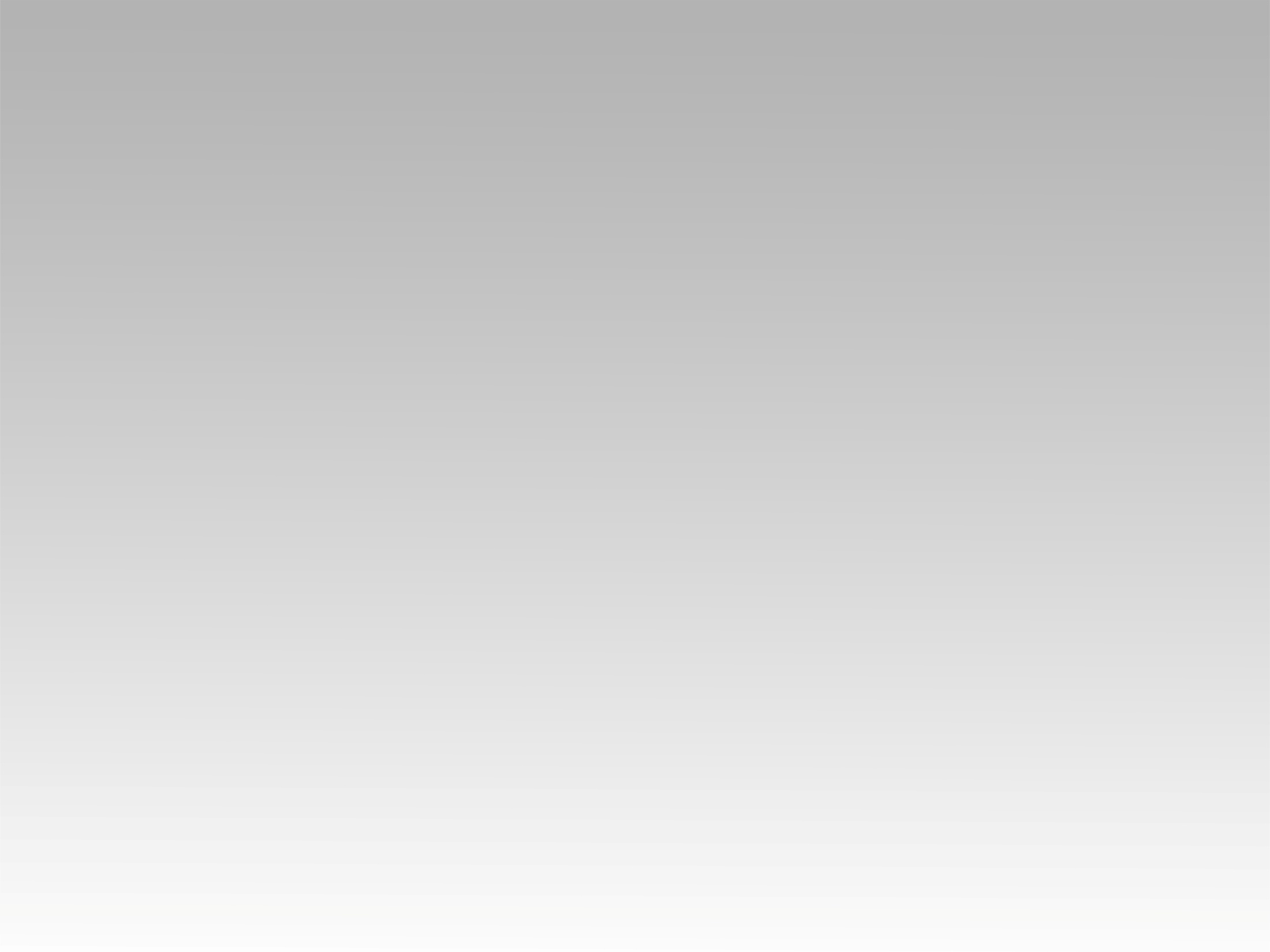 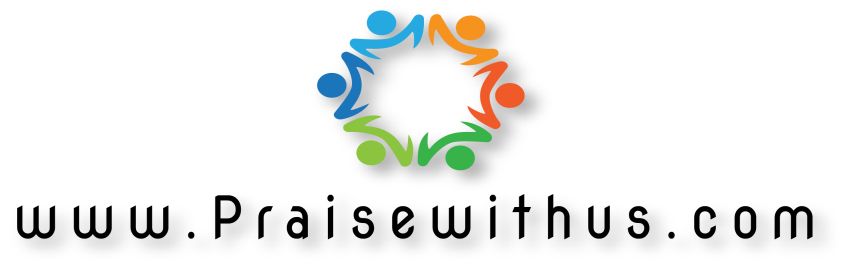